Снятие мерокФартук 5 класс
Выполнила : учитель технологии Матлак В.В.
Основные детали фартука
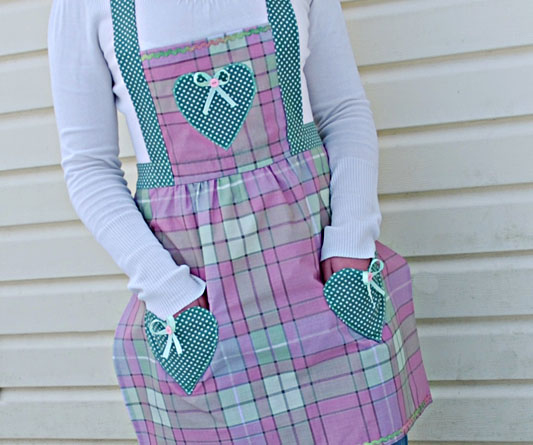 нагрудник
бретели
пояс
карман
Нижняя часть фартука
Снятие мерок
Мерки – это основные размеры фигуры
                 человека, полученные путем его измерения.

Мерки снимаем сантиметровой лентой
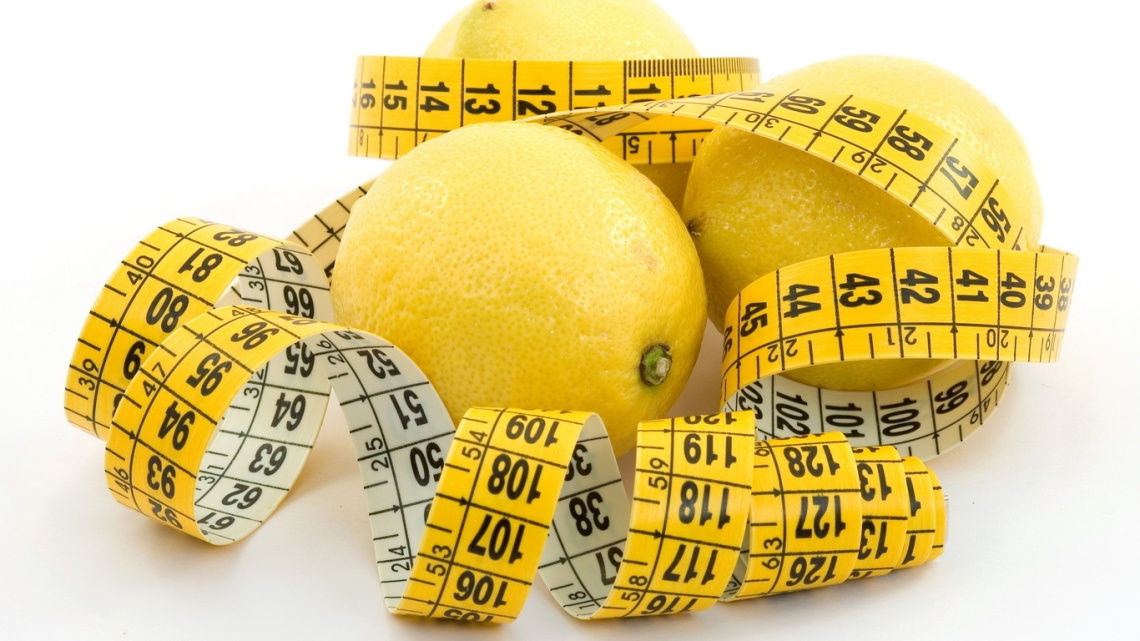 Правила снятия мерок
Мерки снимают по правой стороне фигуры.
Талию сначала опоясать тесьмой.
Стоять надо прямо ,без напряжения.
См.ленту нельзя натягивать или ослаблять.
Мерки длины снимают и записывают
                                                                 полностью.
Мерки обхватов и ширины снимают 
                                                                полностью,
    а записывают в половинном размере
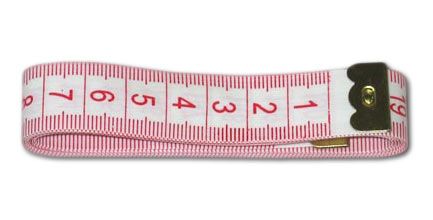 Конструктивные линии фигуры
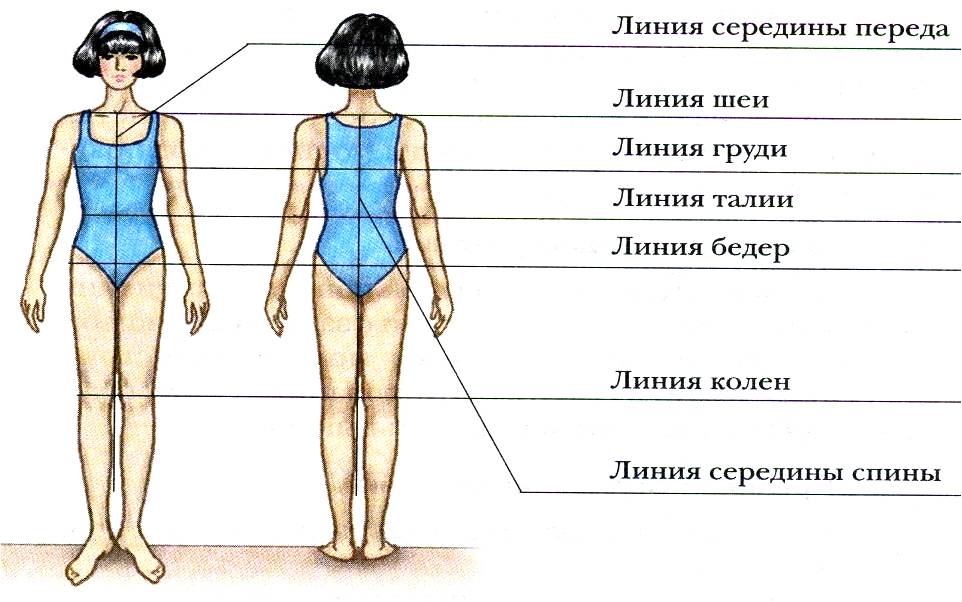 Линия середины переда
Линия шеи
Линия груди
Линия талии
Линия бедер
Линия колена
Линия середины спины
Ст- полуобхват талии
Сантиметровая лента проходит по самому узкому месту фигуры.
Снятый размер мерки делим пополам.
Мерка определяет длину пояса
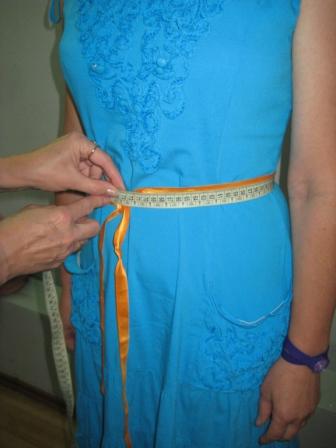 Сб – полуобхват бедер
Измеряется горизонтально вокруг бедер. Сзади измеряется по выступающим точкам ягодиц, спереди по с учетом выступа живота.
Снятый размер мерки делим пополам.
Для расчета ширины фартука.
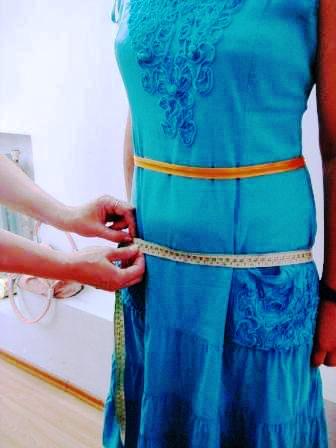 Дн – длина нагрудника
Мерку снимаем от тесьмы на талии вверх до желаемой длины нагрудника.
Мерка определяет длину нагрудника.
Записывается полностью.
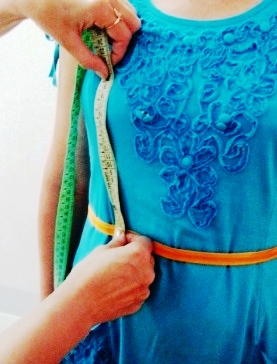 Днч - длина нижней части фартука
Измеряется спереди от линии талии с правой стороны фигуры до желаемой длины.
Мерка определяет длину фартука.
Записывается полностью.
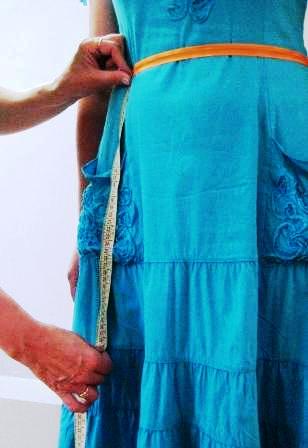 Таблица мерок для фартука
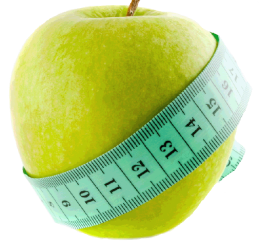 литература
Технология: Учебник для учащихся 5 класса общеобразовательных учреждений (вариант для девочек)/Под ред.В.Д.Симоненко. . – М.: Вентана-Граф.2006.

http://blog.t-stile.info/merki-neobxodimye-dlya-postroeniya-chertezha-fartuka
http://www.kyrgpress.org.kg/domashnie_dela/608-instrumenty-i-prinadlezhnosti-neobhodimye-dlya-shveynyh-rabot.html
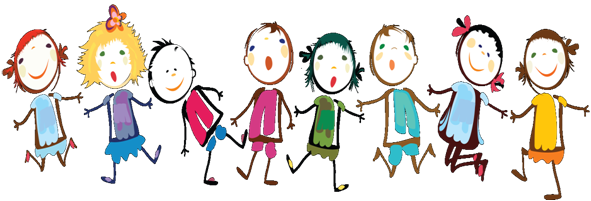